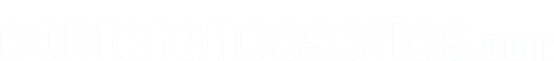 11th International Conference on
Clinical Research & Clinical Trials
August 23-24, 2021 Amsterdam, Netherlands

Theme: 
Encouraging World towards conducting Clinical Research and Clinical Trials
.
EURO CLINICAL TRIALS 
                 2021
MAIL: clinicalstrialsconference@gmail.com

URL: https://clinicaltrials.pharmaceuticalconferences.com/
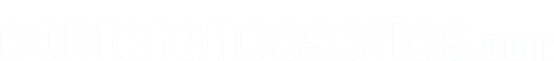 REGISTRATION & TIMINGS
23  August , 2021 (8:00AM to 6:00PM)
2August , 2021 (8:00AM to 6:00PM)
GROUP PHOTO TIME
EURO CLINICAL TRIALS 
                        2021
10:45 AM - 10:50 AM; 23  August , 2021
Amsterdam, Netherlands
Please try your best to attend the Conference. If you could not attend, please let us know@ clinicalstrialsconference@gmail.com
https://clinicaltrials.pharmaceuticalconferences.com//
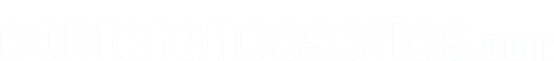 VENUE
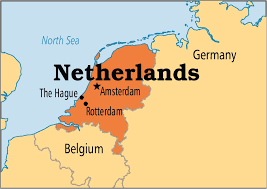 Amsterdam, Netherlands
EURO CLINICAL TRIALS 
                  2021
SPEAKERS’ PPT
You may submit your presentation to any of our onsite organizers on the day of your talk. If your presentation is not compatible with our laptops, then you may use your own laptop.
To Register Online, Please visit
https://clinicaltrials.pharmaceuticalconferences.com